Chào mừng các em 
đến với tiết Âm nhạc
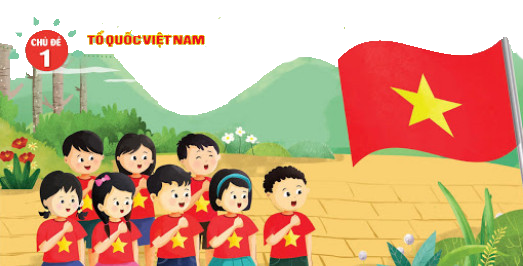 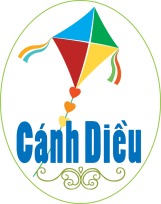 Hỏi câu hỏi sau đó giới thiệu bài
- Các con đang xem hình ảnh gì? 
- Con  hãy chọn ra lá cờ Việt Nam?
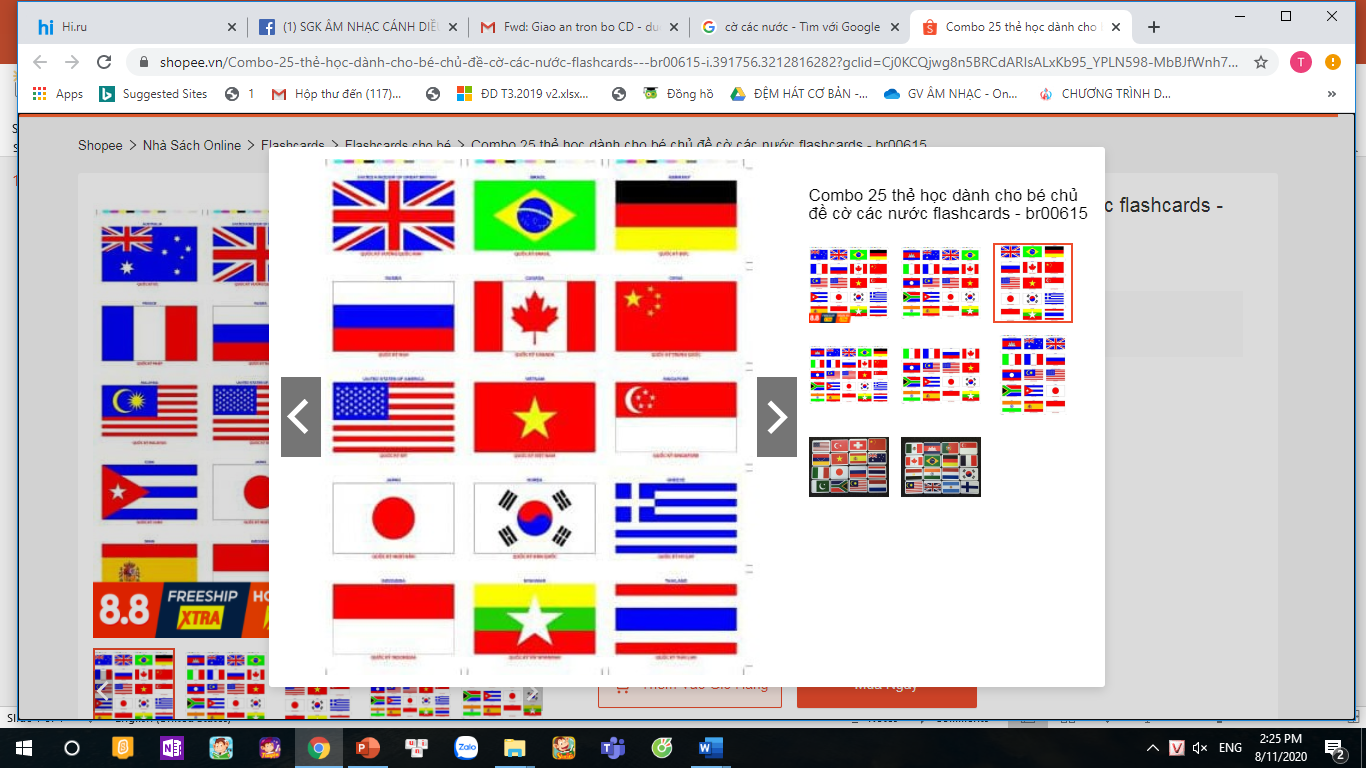 ÂM NHẠC 1
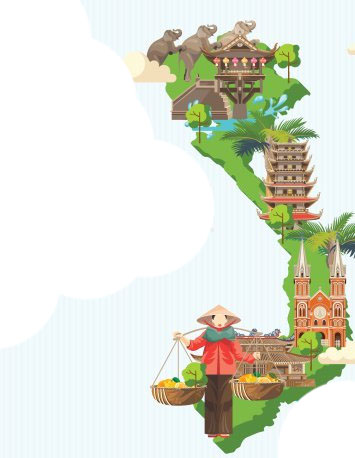 TIẾT 1
HỌC HÁT BÀI: LÁ CỜ VIỆT NAM
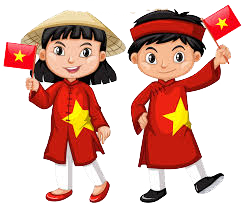 1. HỌC HÁT BÀI: LÁ CỜ VIỆT NAM
Giới thiệu về lá cờ, tác giả
+ Quốc kỳ Việt Nam hiện nay (còn gọi là "Cờ đỏ sao vàng" hay "Cờ Tổ quốc"). Thiết kế của lá cờ có hình chữ nhật, nền đỏ, ở giữa là ngôi sao vàng năm cánh lớn.
Giới thiệu về tác giả
+ Đỗ Mạnh Thường: sinh năm 1923 ở Hà Nội, một số ca khúc thiếu nhi của ông là : Cô giáo, Rước đèn, Mặt trời của em
+ Nhạc sĩ Lý Trọng: sáng tác ca khúc Con chim non
Nghe hát mẫu hoặc hát mẫu
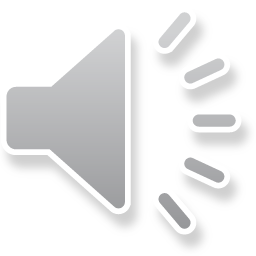 Đọc lời ca
CÂU 1: Trông lá cờ phấp phới đẹp tươi.
CÂU 2: Giữa nền đỏ có ngôi sao vàng.
CÂU 3: Sao năm cánh huy hoàng biết bao.
CÂU 4: Đẹp vô cùng lá cờ Việt Nam.
Dạy hát nối tiếp
CÂU 1
Trông lá cờ phấp phới đẹp tươi.
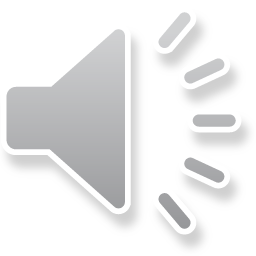 CÂU 2
Giữa nền đỏ có ngôi sao vàng.
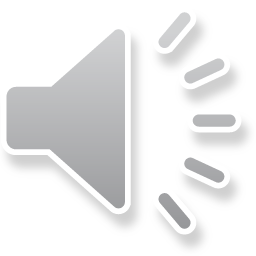 CÂU 1+2
Trông lá cờ phấp phới đẹp tươi. Giữa nền đỏ có ngôi sao vàng.
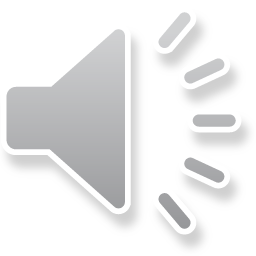 CÂU 3
Sao năm cánh huy hoàng biết bao.
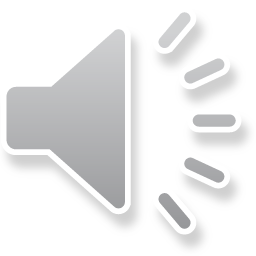 CÂU 3
Trông lá cờ phấp phới đẹp tươi. Giữa nền đỏ có ngôi sao vàng. Sao năm cánh huy hoàng biết bao.
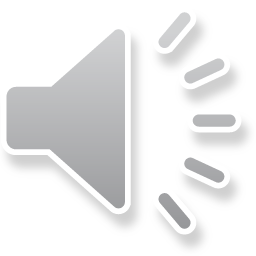 CÂU 4
Đẹp vô cùng lá cờ Việt Nam.
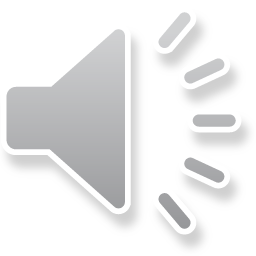 CẢ BÀI PIANO
Trông lá cờ phấp phới đẹp tươi. Giữa nền đỏ có ngôi sao vàng. 
Sao năm cánh huy hoàng biết bao. Đẹp vô cùng lá cờ Việt Nam.
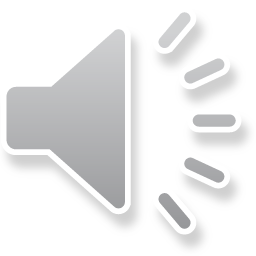 Chúc các bạn học sinh 
chăm ngoan học giỏi nhé!
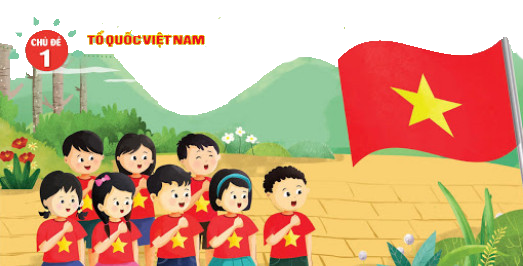 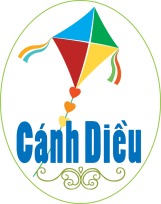 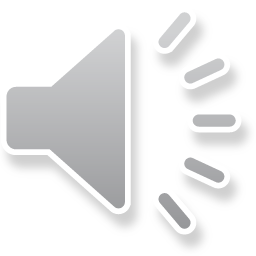